Tiết 17 :
Luyện tập chung
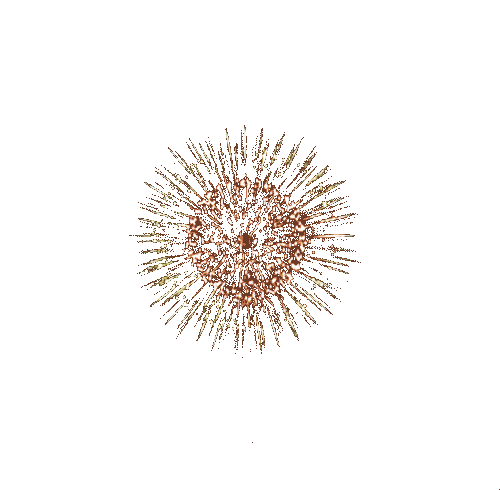 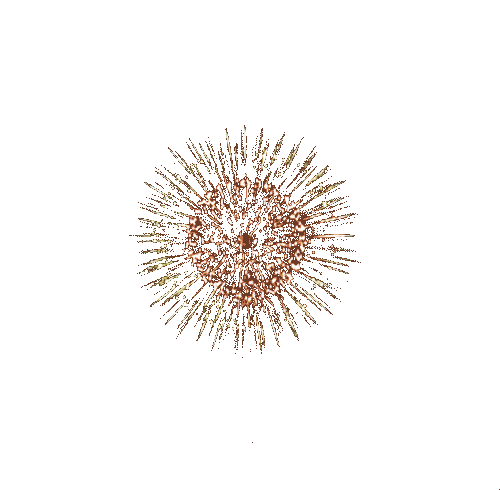 KHỞI ĐỘNG
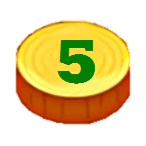 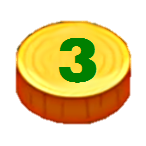 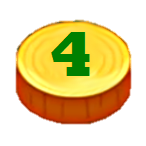 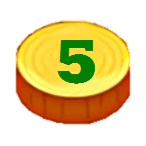 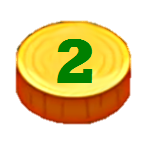 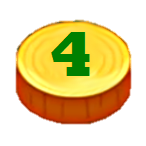 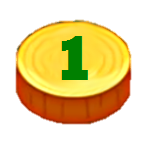 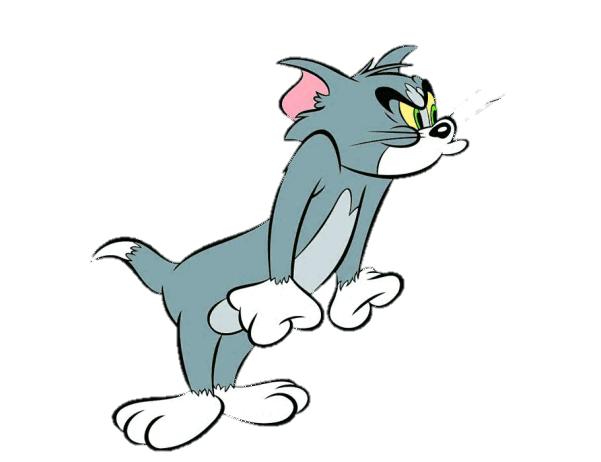 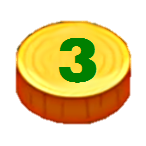 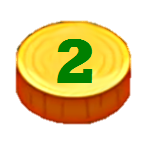 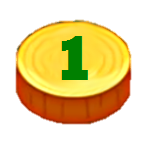 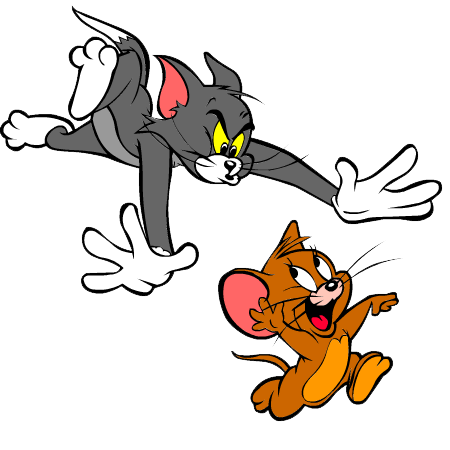 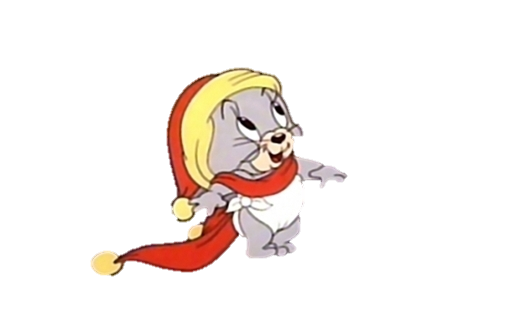 Tam giác đều có 6 trục đối xứng. Đ hay S?
Sai
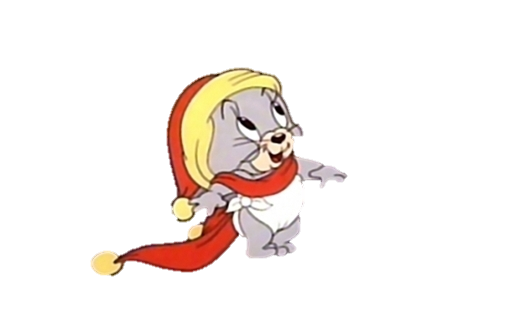 Hình chữ nhật với 2 kích thước khác nhau có 4 trục đối xứng. Đ hay S?
Sai
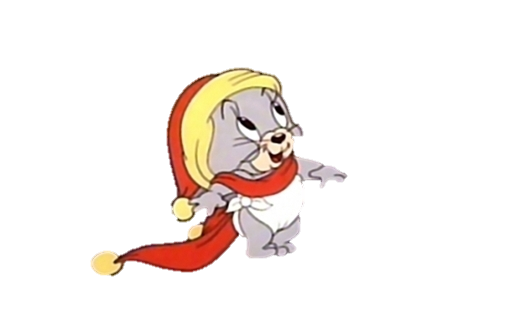 Hình vuông có 4 trục đối xứng?
Đúng
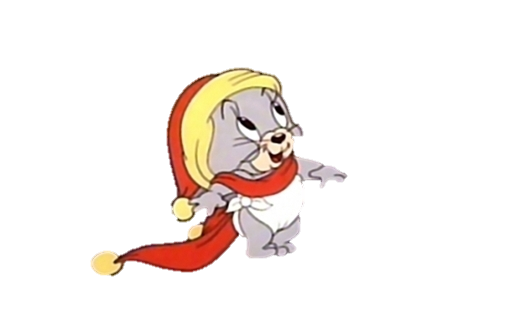 Hình thoi có tâm đối xứng là giao điểm của 2 đường chéo. Đ hay S ?
Đúng
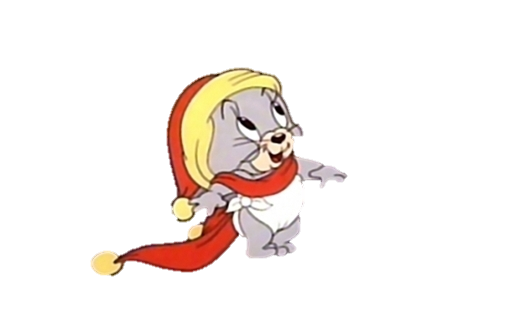 Hình lục giác đều có đúng 3 trục đối xứng. Đ hay S?
Sai
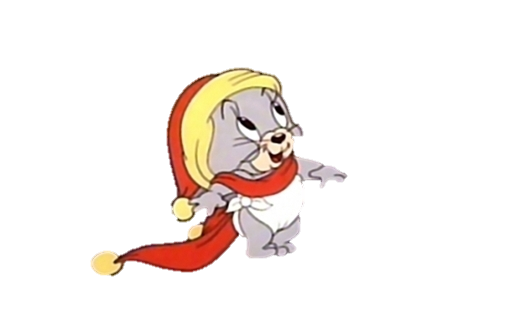 Hình thang có tâm đối xứng là giao điểm của 2 đường chéo. Đ hay S?
Sai
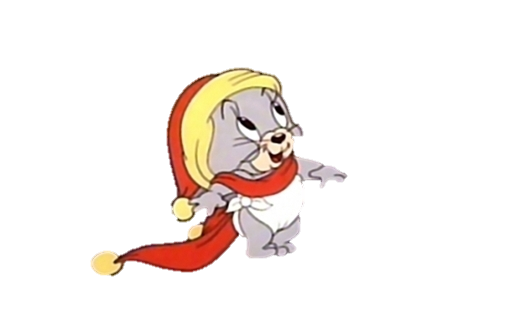 Hình bình hành có 2 trục đối xứng. Đ hay S?
Sai
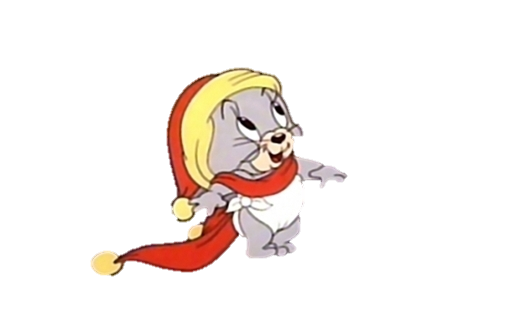 Hình tròn có 8 trục đối xứng. Đ hay S?
Sai
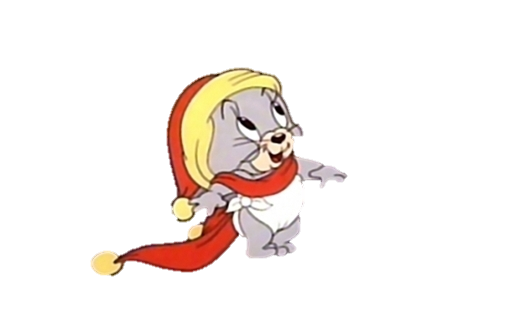 Hình chữ nhật có tâm đối xứng là giao điểm 2 đường chéo.Đ hay S?
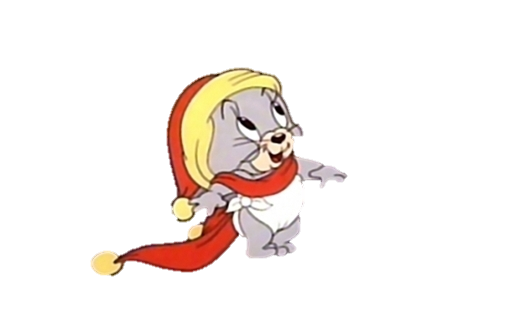 Đúng
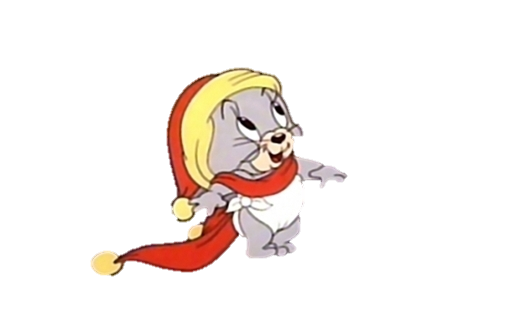 Hình lục giác đều có 6 tâm đối xứng. Đ hay S?
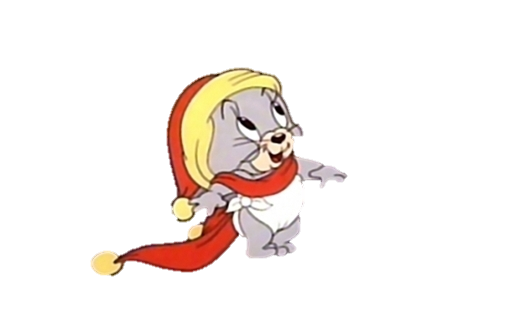 Sai
KIẾN THỨC CƠ BẢN
Thế nào là hình có trục đối xứng ?
=> Hình có trục đối xứng là hình khi gấp theo trục đó ta được 2 phần chồng khít nhau
Thế nào là hình có tâm đối xứng ?
=>  là hình khi ta quay nửa vòng tròn quanh tâm  thì ta được 1 hình chồng khít với hình ban đầu
Hãy cho biết trong các hình đã học hình nào có trục đối xứng?
Đoạn thẳng, hình tròn,hình vuông, hình chữ nhật.hình thoi, hình bình hành,tam giác đều?
=> Đoạn thẳng, hình tròn, hình vuông, hình chữ nhật, hình thoi, tam giác đều
Hình vuông
Đoạn thẳng
Hình tròn
CÁC HÌNH CÓ TRỤC ĐỐI XỨNG
Tam giác đều
Hình chữ nhật
Hình thoi
Hãy cho biết trong các hình đã học hình nào có tâm đối xứng?
Đoạn thẳng, hình tròn,hình vuông, hình chữ nhật, hình thoi, hình bình hành,tam giác đều?
=> Đoạn thẳng, hình tròn, hình vuông,hình chữ nhật, hình thoi, hình bình hành
Hình tròn
Đoạn thẳng
Hình vuông
CÁC HÌNH CÓ TÂM ĐỐI XỨNG
Hình chữ nhật
Hình bình hành
Hình thoi
Hoạt động cá nhân (2p):
 Cắt hình ngôi sao 4 cánh theo hướng dẫn SGK-trang 108
Hoạt động nhóm: gấp giấy hình trái tim
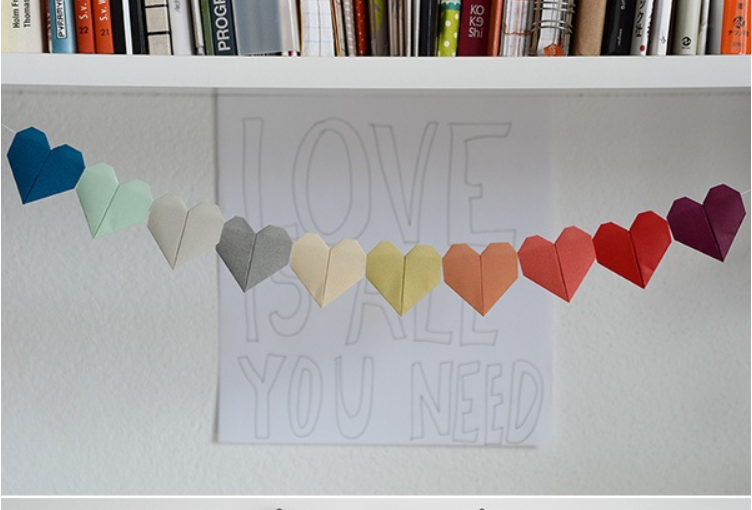 Hoạt động nhóm: gấp giấy hình trái tim
Mỗi nhóm 4 học sinh
Thời gian :3 phút
Yêu cầu: gấp nhanh và đẹp, nhóm nào xong trước đem sản phẩm lên bảng treo
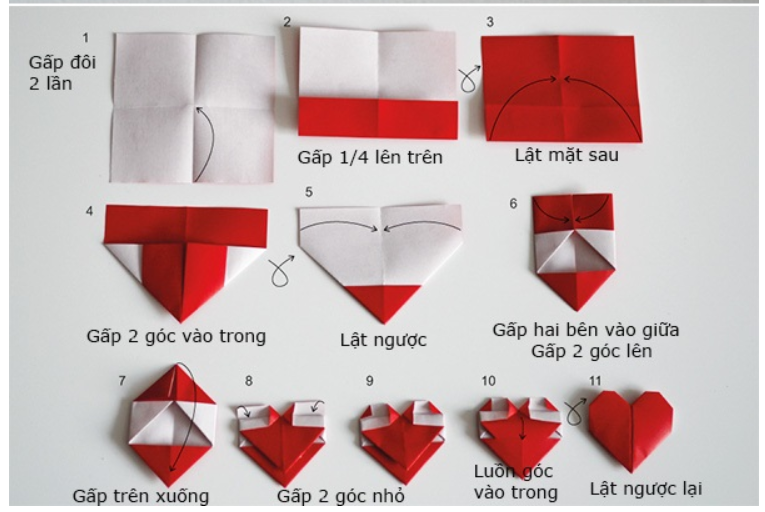 ? Hình trái tim vừa gấp có trục đối xứng hay tâm đối xứng?
Hình trái tim vừa gấp có trục đối xứng
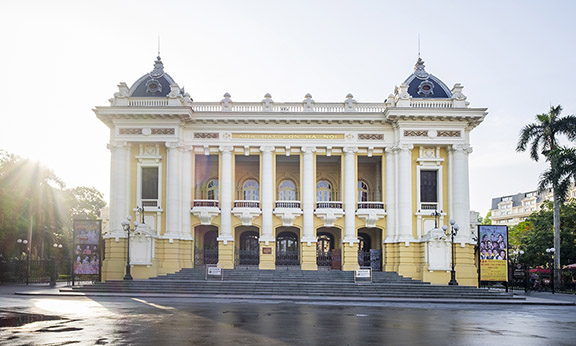 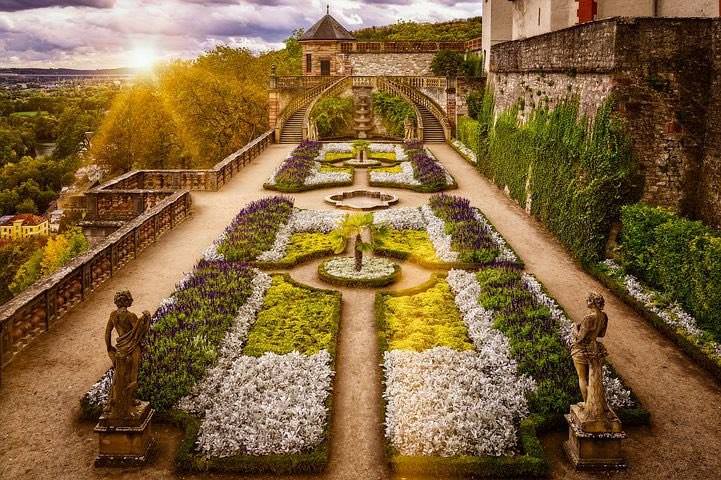 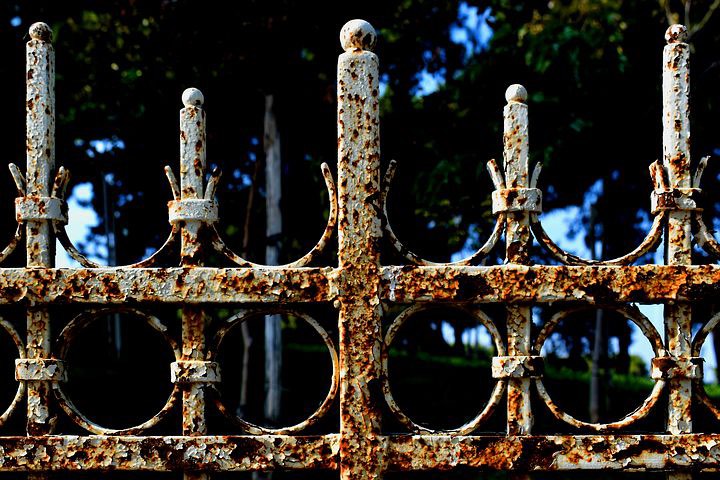 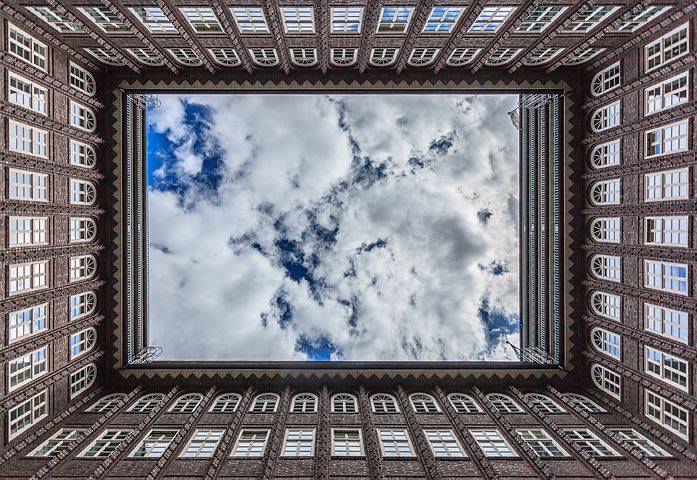 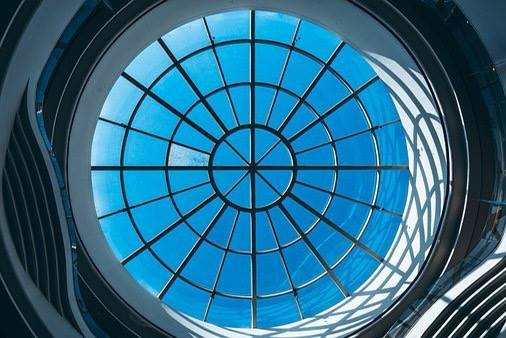 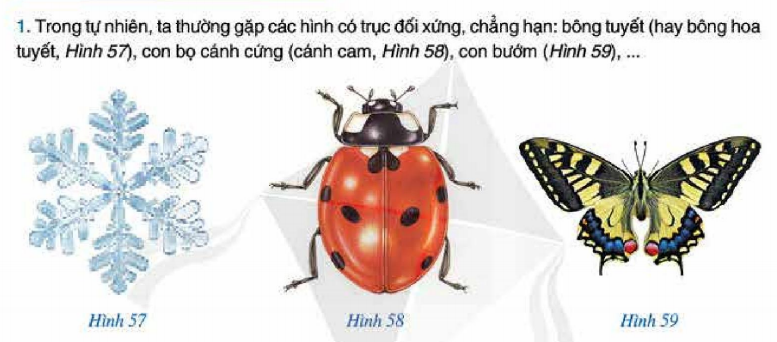 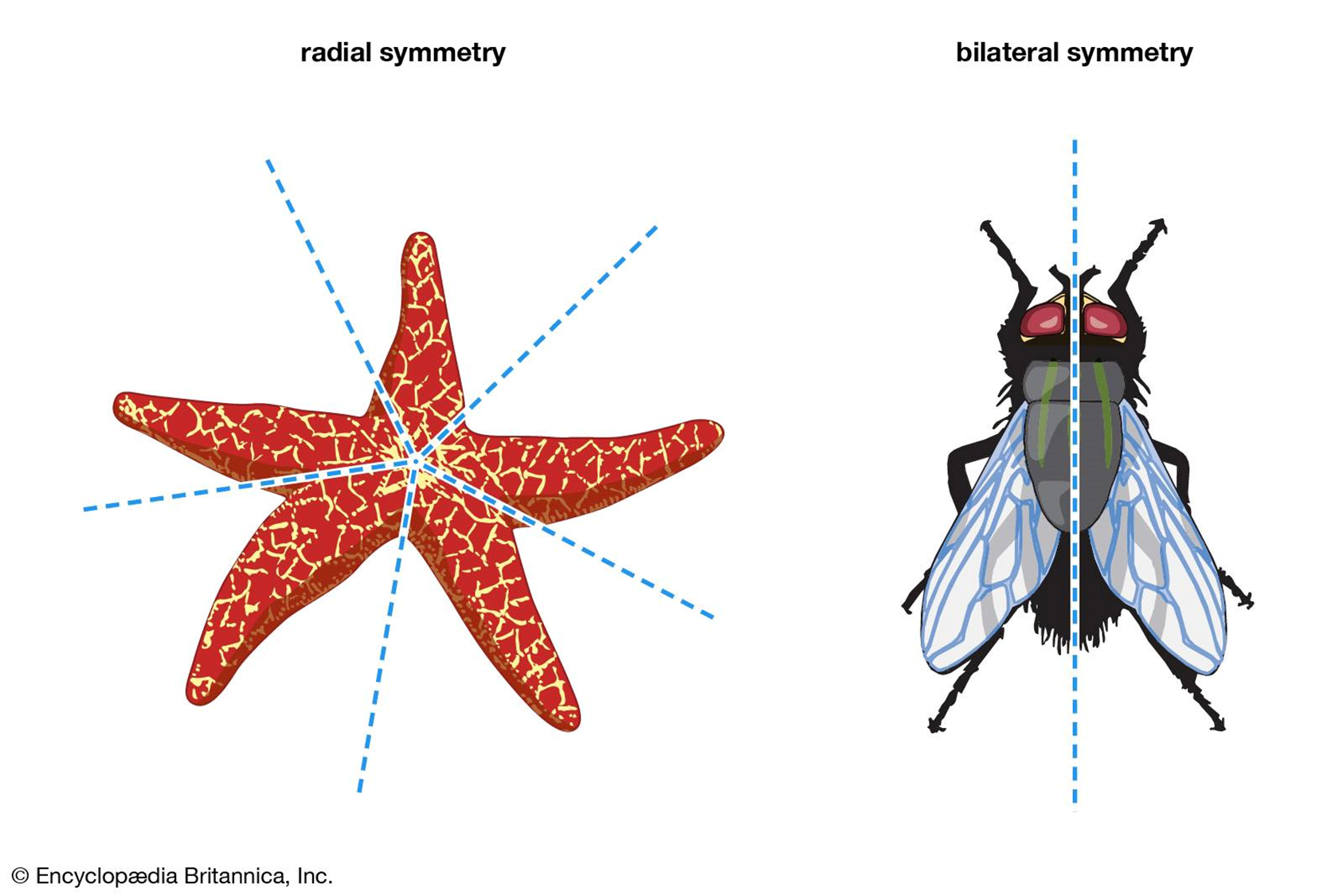 Bài tập về nhà
Học thuộc lý thuyết
Gấp giấy hình bông hoa
Bài tập sách giáo  khoa 5.11 đến 5.14
Đọc và chuẩn bị bài tiếp theo